ЛЬВІВ – КУЛЬТУРНА СТОЛИЦЯ УКРАЇНИ
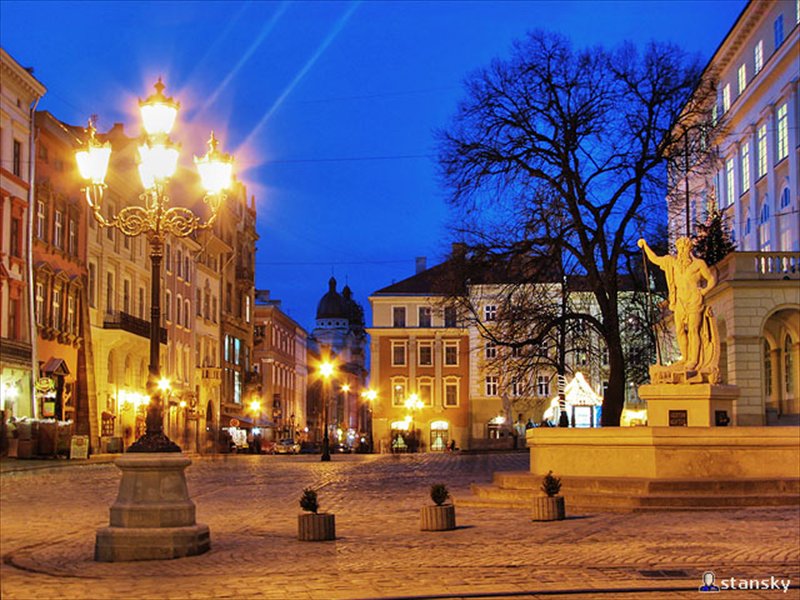 Підготувала: 
Євгенія Малінська
Короткі відомості про Львів
В середині 13 століття король Данило Романович, поряд з іншими містами, заснував Львів як уділ для свого сина Лева. 
Перша письмова згадка про нього міститься у Галицько-Волинському літописі і датується1256 роком, від якого і ведеться міське літочислення.
 Руський Львів складався з дитинця (Високого замку), королівської резиденції (Низького замку) та укріпленого подолу в районі сучасної площі Старий Ринок.
Місто стає важливим ремісничим і торгівельним центром.
У 1434 році автономія Галичини як Королівства Руського була скасована, а на більшості його земель утворено Руське воєводство з центром у Львові.
Панорама Гогенберга 1618 року
Львів у складі міжвоєнної Польщі був великим культурним та науковим центром. Місто поповнилося новими районами (Левандівка, Новий Львів, Персенківка, Нове Знесення та ін). У Львові витворилася автохтонна міська вулична культура (батяри, львівський шансон), з того часу з'явилася традиція називати Львів «маленьким Парижем».
«Танго смерті» (1943). Світлина використовувалася для ілюстрації доказів Нюрнберзького процесу
Архітектура
У Львові знаходиться найбільше пам'яток архітектури серед всіх українських міст[2]. Серед найвизначніших архітектурних пам'яток міста Ратуша, ансамбль площі Ринок, Чорна кам'яниця, Палац Корнякта, колишній домініканський костел, комплекс Успенської церкви, Королівський арсенал, Порохова вежа,Міський арсенал, монастир Бернардинів, Латинська катедра, Собор святого Юра, Костел святої Ельжбети, Залізничний вокзал, Університет Франка, Оперний театр, Театр Марії Заньковецької,
Замок потоцьких
ОПЕРНИЙ ТЕАТР ІМ. С. КРУШЕЛЬНИЦЬКОЇ
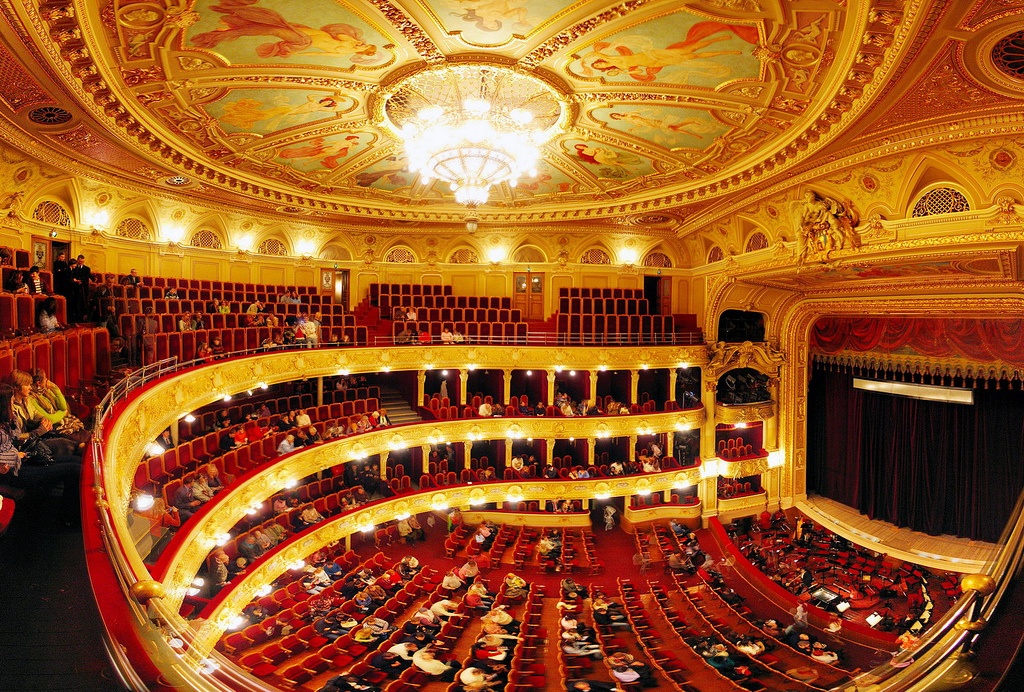 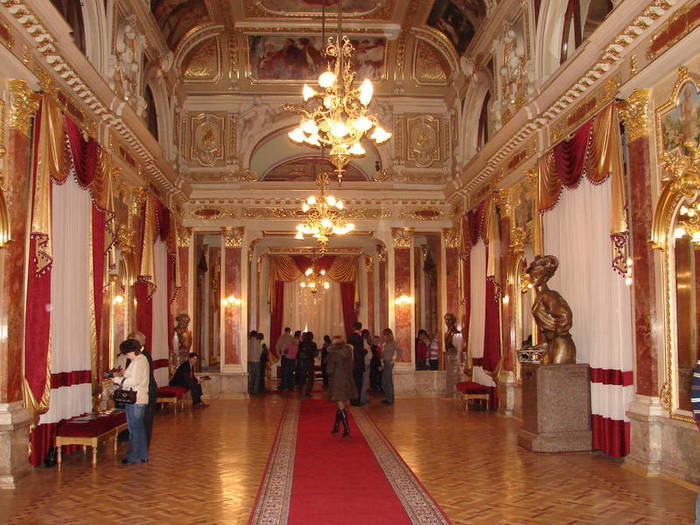 Церква св. василія
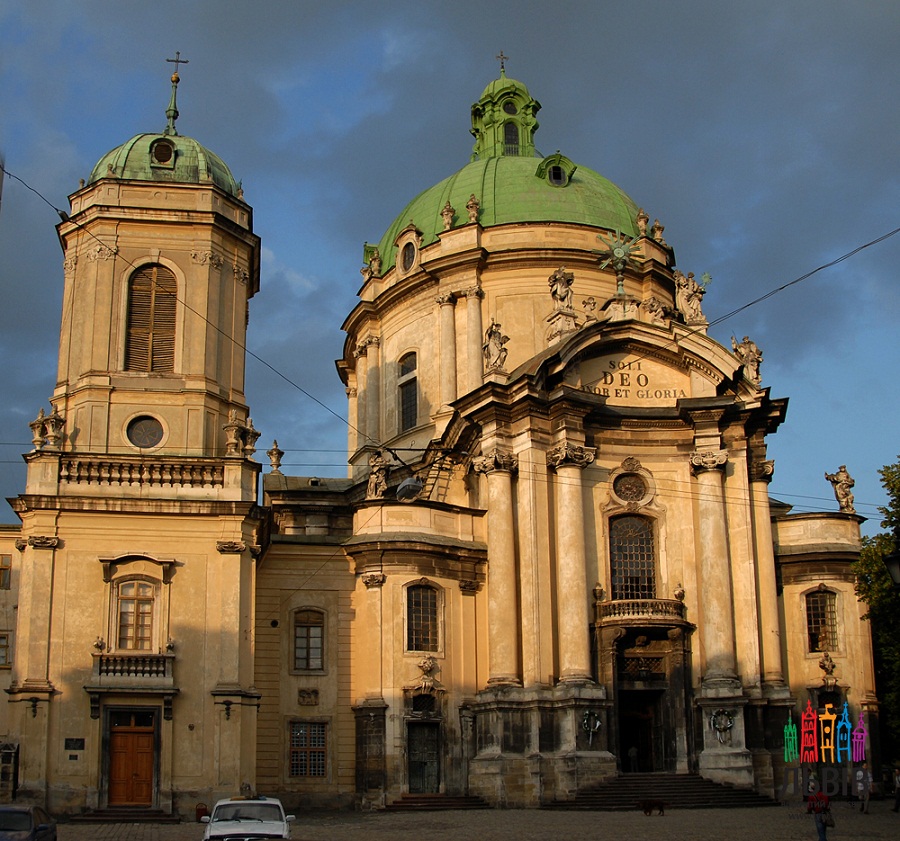 Площа  а. міцкевича
Колись тут сходились дві притоки ріки Полтви. Посередині — фігура Божої Матері. В 1905 р. споруджено пам’ятник Адаму Міцкевичу — польському поетичному світочу. На площі також знаходиться історична будівля готелю «Жорж».
Порохова вежа
(1554-56 рр.)Львів , вул. Підвальна, 47. Входила до системи фортифікації міста і слугувала обороною міста зі східної сторони. З 1959 р. – Будинок архітектора з виставковим залом.
Успенська церква у львові
(XVI-XVII ст.)Львів , вул. Підвальна, 9. Визначна львівська пам'ятка ренесансної архітектури. Довкола неї концентрується православна громада міста. Висота дзвіниці - 65 м. В інтер'єрі - живопис XVII-XVIII ст., іконостас 1773 р., на вікнах - вітражі. Каплиця Трьох Святителів (1578-91 рр.), з'єднана з Успенською церквою в середині 19 ст
Давньою міською традицією є споживання кави. «Львівський культ кави» широко відомий за межами міста. Вважається, що кожен «правдивий львів'янин» має принаймні раз на день пити каву. 
В центрі міста безліч кав'ярень, якими прокладені чисельні туристичні маршрути; щороку проводиться міське свято «На каву до Львова», на якому визначають найкращу кав'ярню міста[106][107]. Іншим продуктом, з яким часто ідентифікують Львів, вважається шоколад. 
Місцеві жителі називають його «чоколяда»[108]. Щороку у місті проводиться традиційне Свято шоколаду
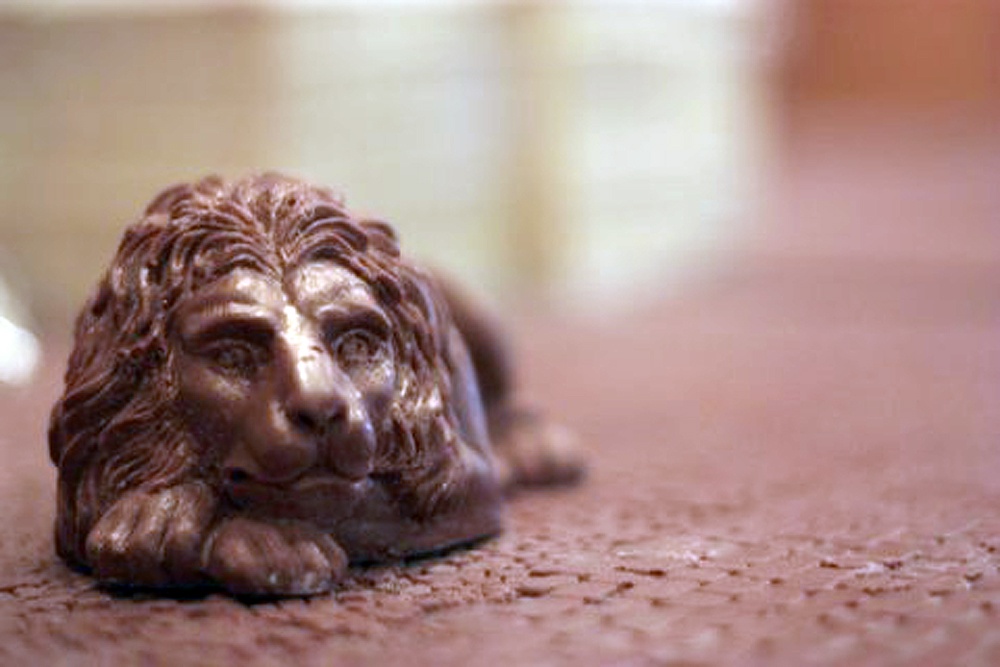 цукерні
Першими кондитерами міста Лева ще в середні віки стали пекарі-позацеховики, яких не стримували суворі цехові стандарти. Їхні цехові колеги — дійсні члени офіційного пекарського об’єднання — тоді спеціалізувалися лише на випіканні хліба. Екзотичними солодощами десертний кошик наповнювали купці, які торгували зі Сходом.
З середини XVII ст. кондитерська традиція пішла в широкі народні маси. На площі біля собору Святого Юра, де кілька разів на рік вирували ярмарки, медівники-«юрашки» були обов’язковим атрибутом частування.
СВЯткування різдва
Особливим є святкування Різдва у Львові, під час якого в місті відбувається різдвяний ярмарок, встановлюється шопка та дідух, відбуваються народні гуляння, виступи вертепів та парад звіздарів, фестиваль«Велика коляда»
Цікаві факти про львів
Місто засноване ще у XIII столітті , і тут збереглися історичні та культурні пам’ятки.
Саме Львів є батьківщиною гасу та гасової лампи , а також повітряної кулі.
Знаменитий Леопольд фон Захер – уродженець Львова.
Цікаві факти про сучасний львів
На сьогоднішній день 55 % всіх українських пам’яток зосереджено у Львові.
Тут більше 120 храмів. 
Тут дуже багато молоді , зокрема студентів ( у Львові 26 університетів.)
Сучасне місце розташування Львова справді дивовижне : воно знаходиться на рівній відстані (500 км ) від трьох столиць : Варшава ( Польща ), Київ ( Україна ) , Будапешт ( Угорщина ).
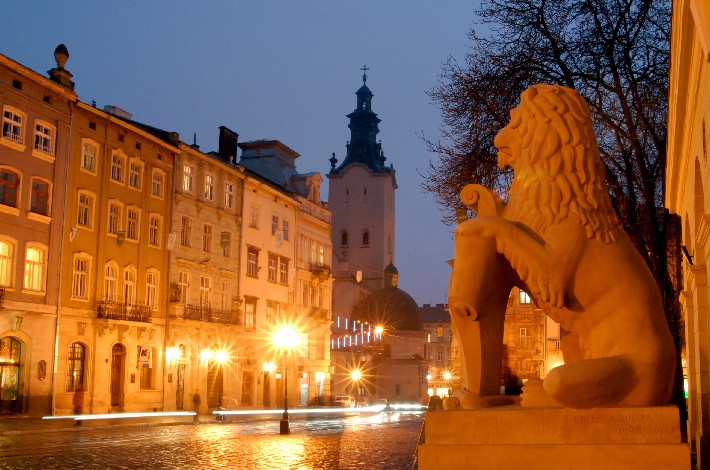 ДЯКУЮ ЗА увагу